Drole de rose
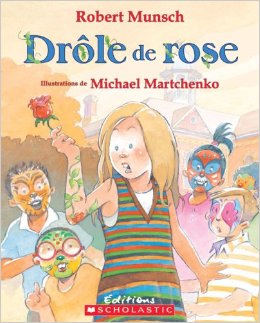 Fait par: Amy-Colle
La partie intéressante
La partie interessante est quand d’abord il y  a un seule fleur et à la fin il  y  a 26 sur tout le  corps de la fille. Et quand ils ont amené un pot à la maisonl. Est-ce que les fleurs vont aller dans le pot pendant que Madison dorme? Lis ce livre tu auras la reponse
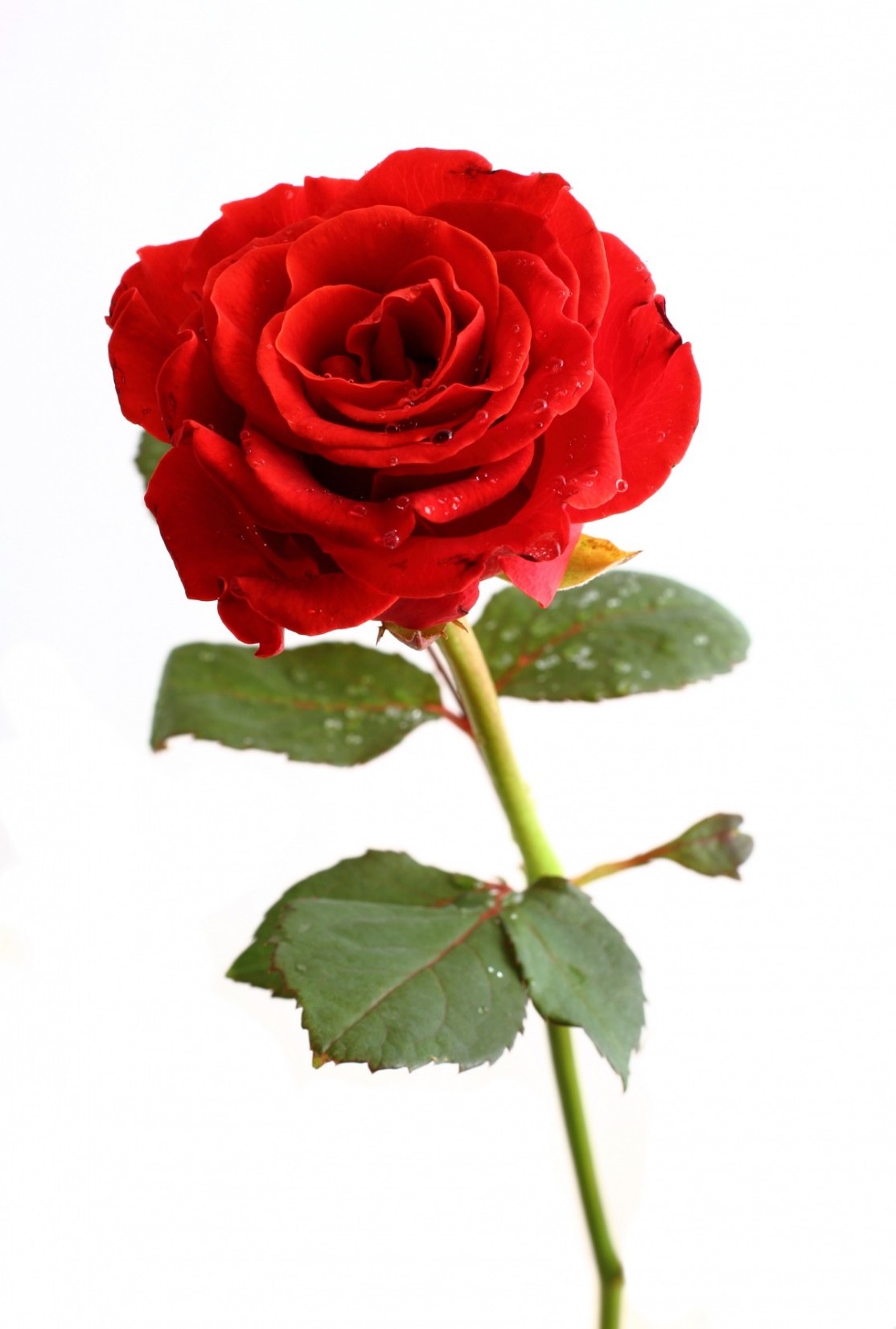 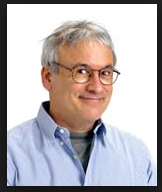 Opinion
Ce livre est drole et rigolo parce que  l’homme qui vend la  crème glacée était entrain de mettre de la  crème glacée et il a vu Madison et la crème glace est tombée sur la cuillère. Et bien d’autres aventures amusantes.
Conclusion
Je pense que si tu lis ce livre  tu vas aimer parce que c’est extraordinaire et drole.